PT-17
Metrología Dimensional / Instrumentación Básica
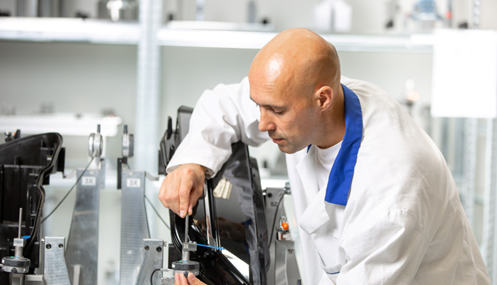 DIRIGIDO A
Personal que aplique al uso de instrumentación de medición lineal básica en sus actividades ya sea tomando mediciones o interpretando los instrumentos.
OBJETIVO(S)
Desarrollar habilidades en la aplicación de técnicas de medición adecuadas como la lectura de instrumentos de medición básica
$ 3,500 MXP + IVA 
Precio por persona
8 horas
1 día
Las prácticas se realizan en taller con instrumentación básica dimensión
 Grupos reducido (máximo 6 participantes)
Presencial
Español
BENEFICIOS
​Sistema de unidades SI
Unidades básicas de medición 
Conversión de unidades 
Uso de calibrador 
Uso de escalas de medición
Uso de goniómetros
Uso de micrómetro
REQUISITOS PARA PARTICIPAR
N/A
CONTENIDO
N/A
RECURSOS NECESARIOS PARA EL CURSO
Sección: Capacitación Tecnológica y Legal / Procesos de fabricación